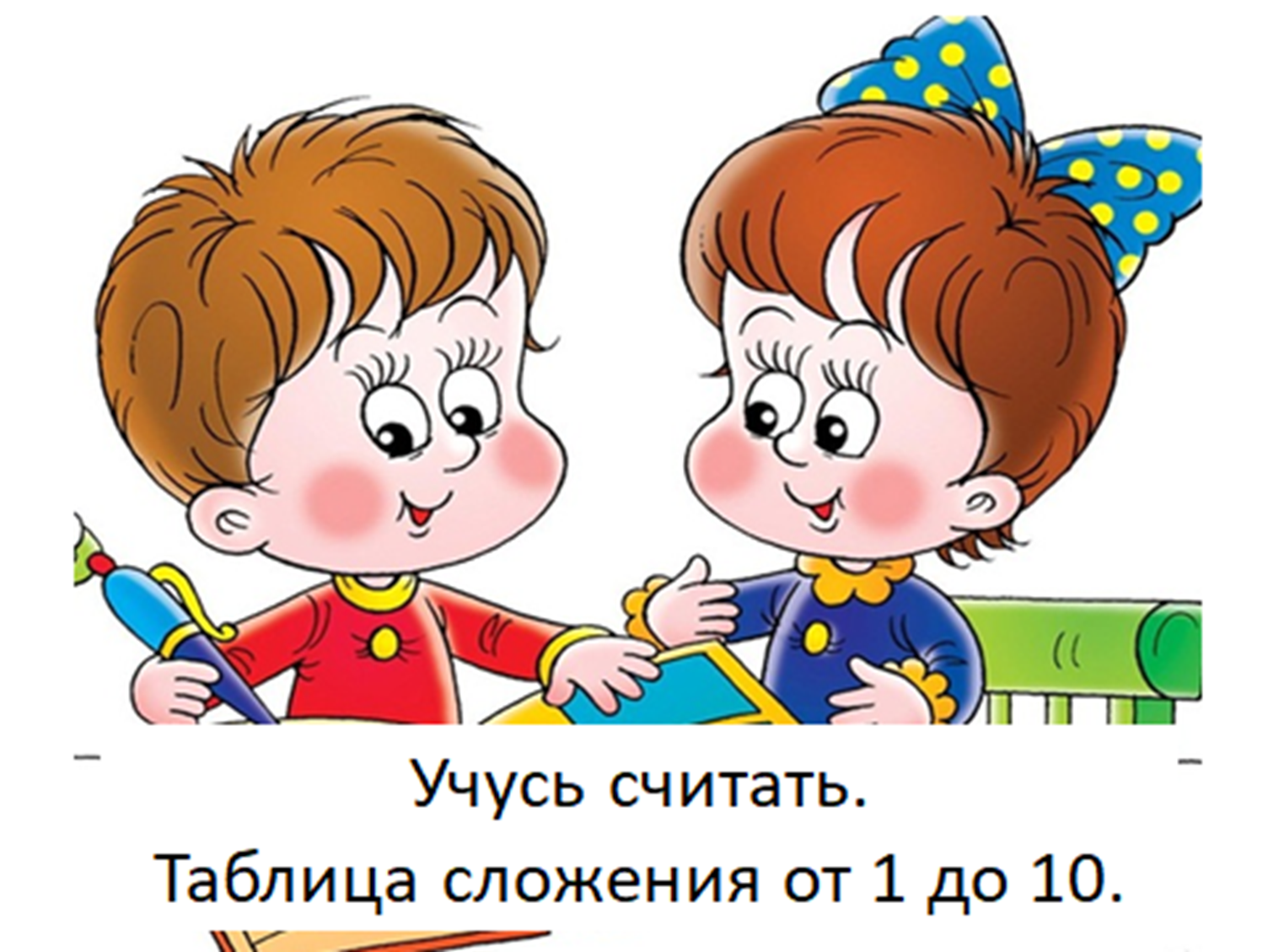 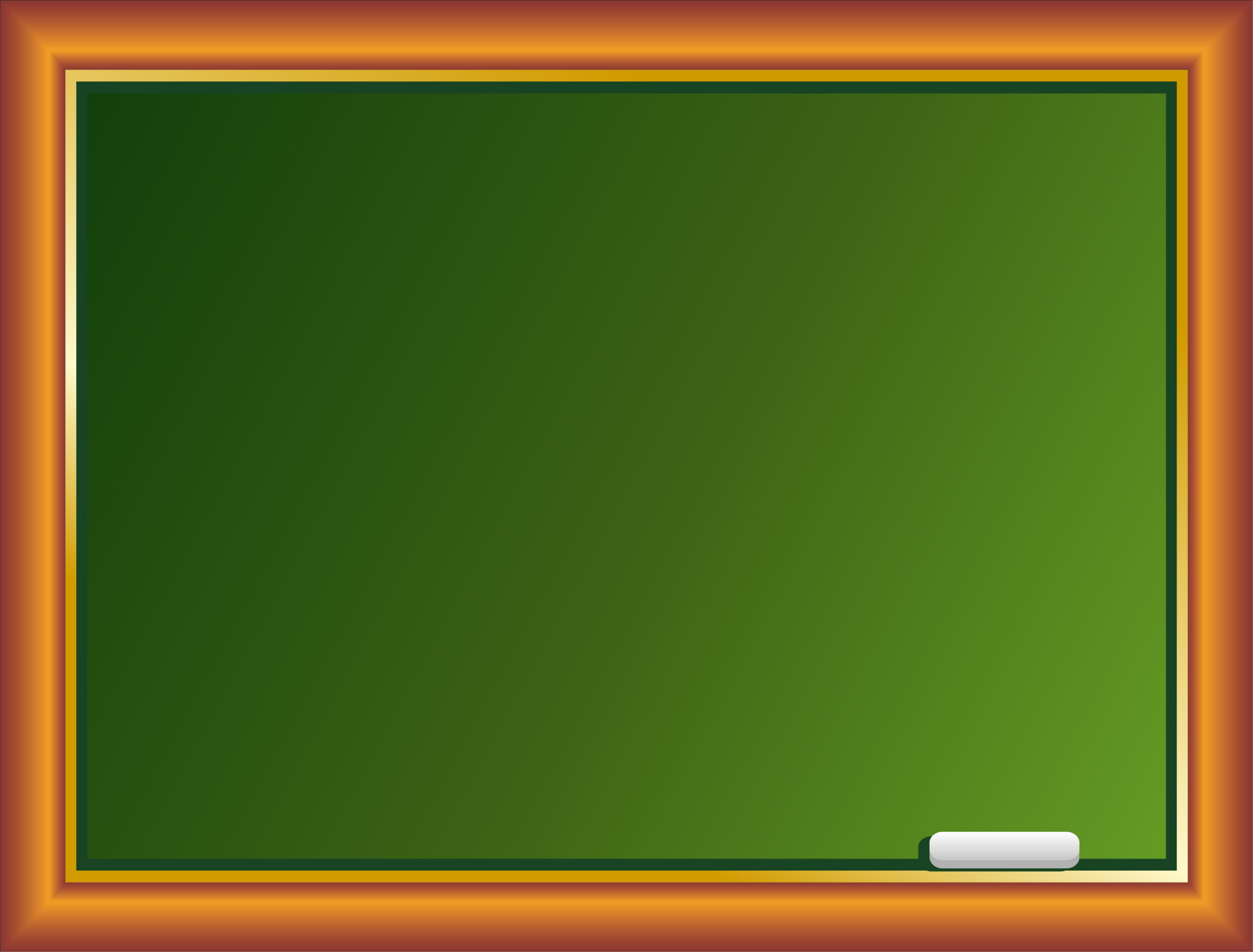 Повтори состав числа 8
                  
                  8 = 1 +…                       8 = 2 + …
                  8 = 7 + …                       8 = 6 + …


                        8 = 3 + …                   8 = 4 + …
                        8 = 5 + …

            2 + 2 + 2 +2 =
                                1 +1+1+1+1+1+1+1 =
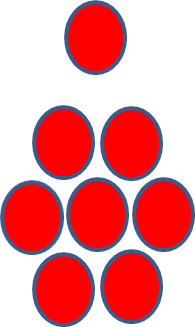 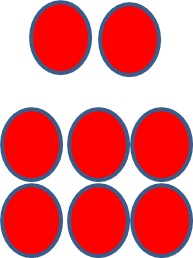 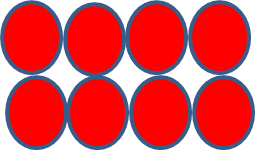 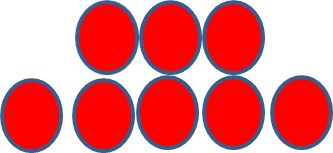 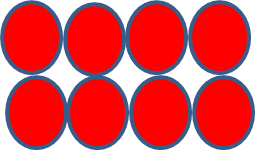 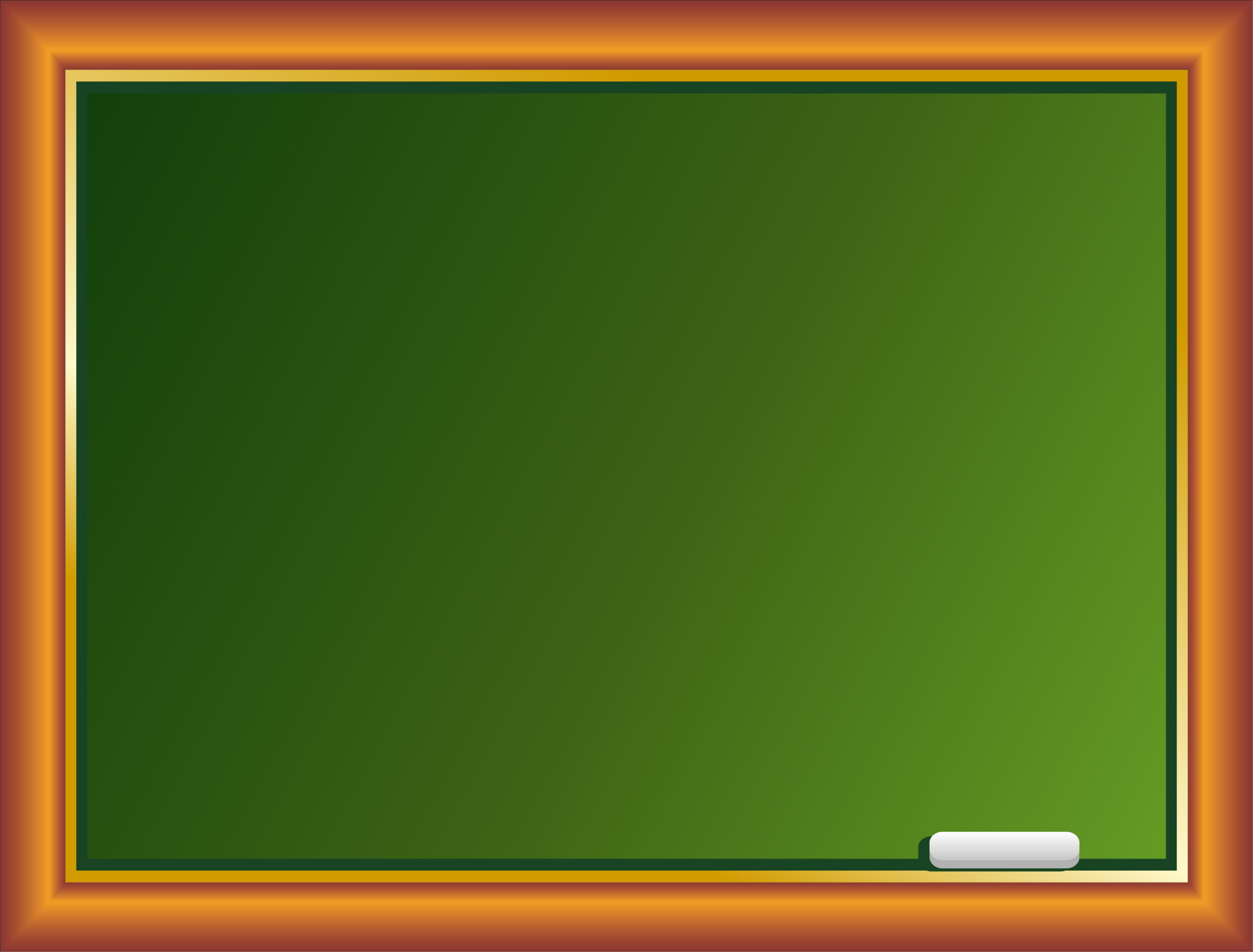 Урок 13. Таблица + 8, -8 (сложение)
Повтори правила
                                     


    8 + 1 =                                      1 + 8 = 
    9 – 1 =                                      9 – 8 =



   8 + 2 =                                         2 + 8 =
   10 – 8 =                                       10 – 2 =
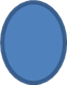 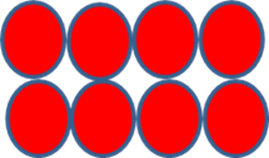 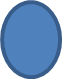 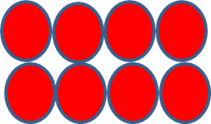 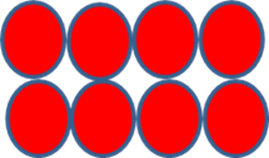 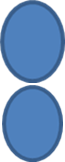 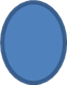 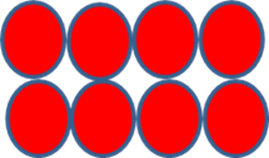 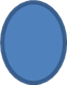 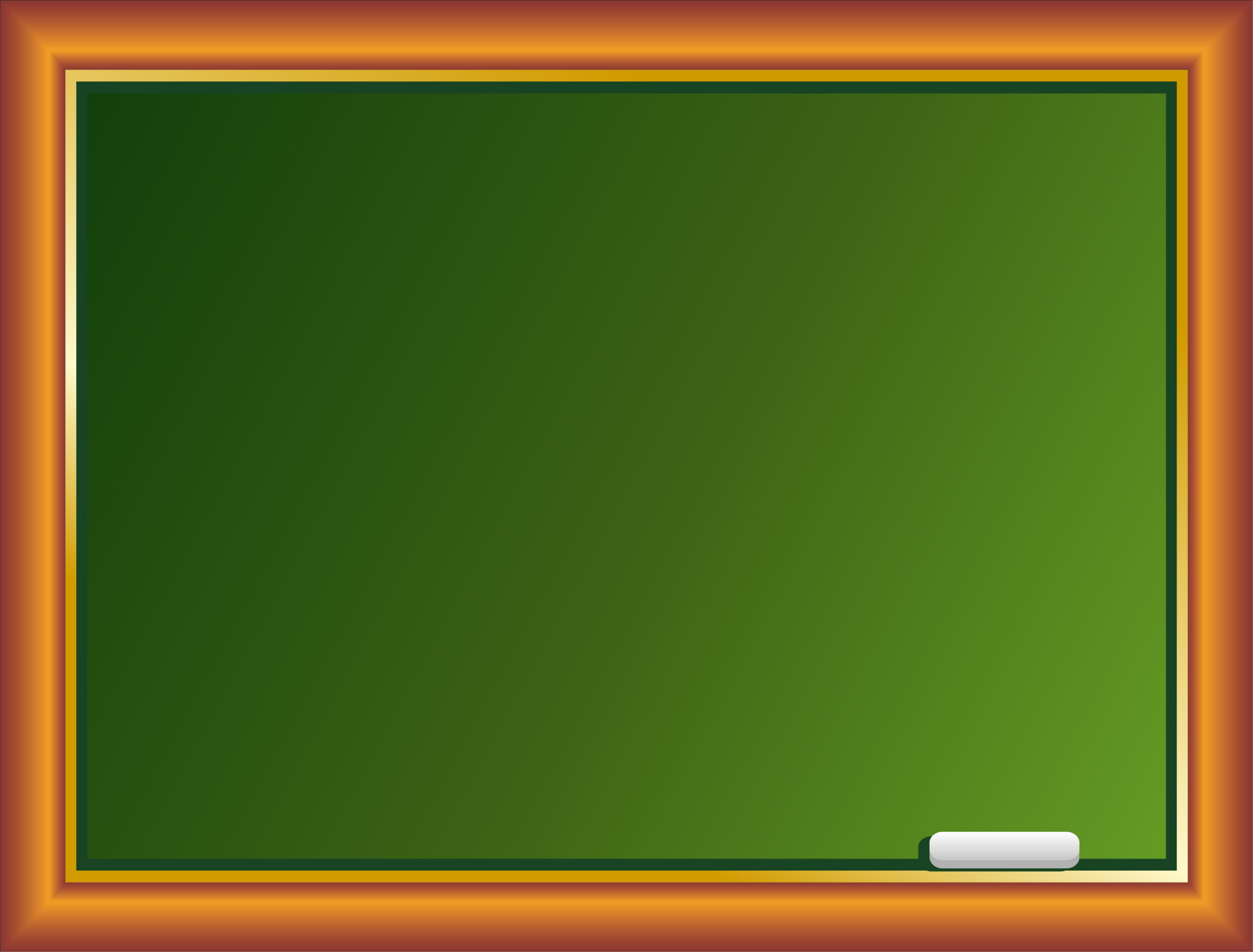 Прибавляем и отнимаем 8 по частям. 
Придумай свои примеры
                                                      1 + 1 + 7 =

                                                      1 + 2 + 6 =

                                                       1 + 3 + 5 =
                                                     
                                                        1 + 4 + 4 =


   1        + 2       + 2       + 2       +2 =
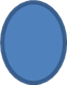 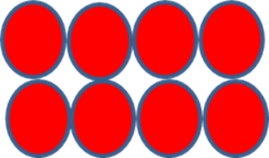 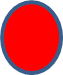 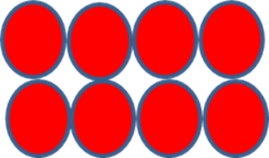 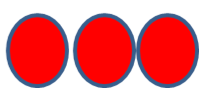 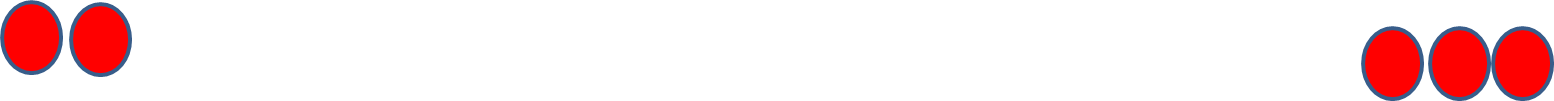 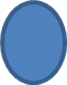 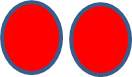 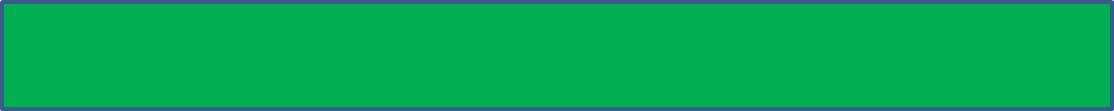 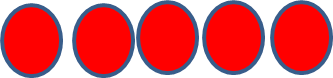 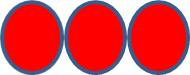 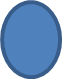 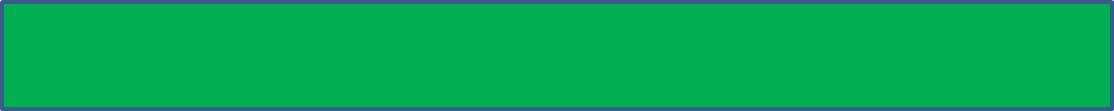 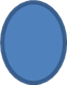 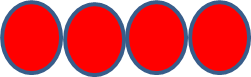 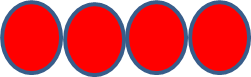 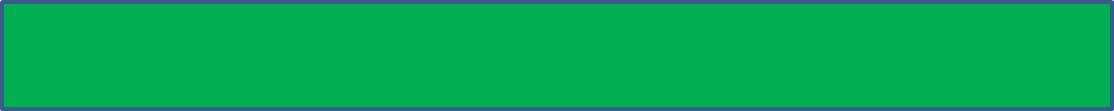 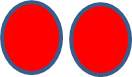 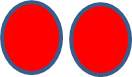 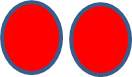 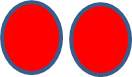 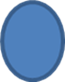 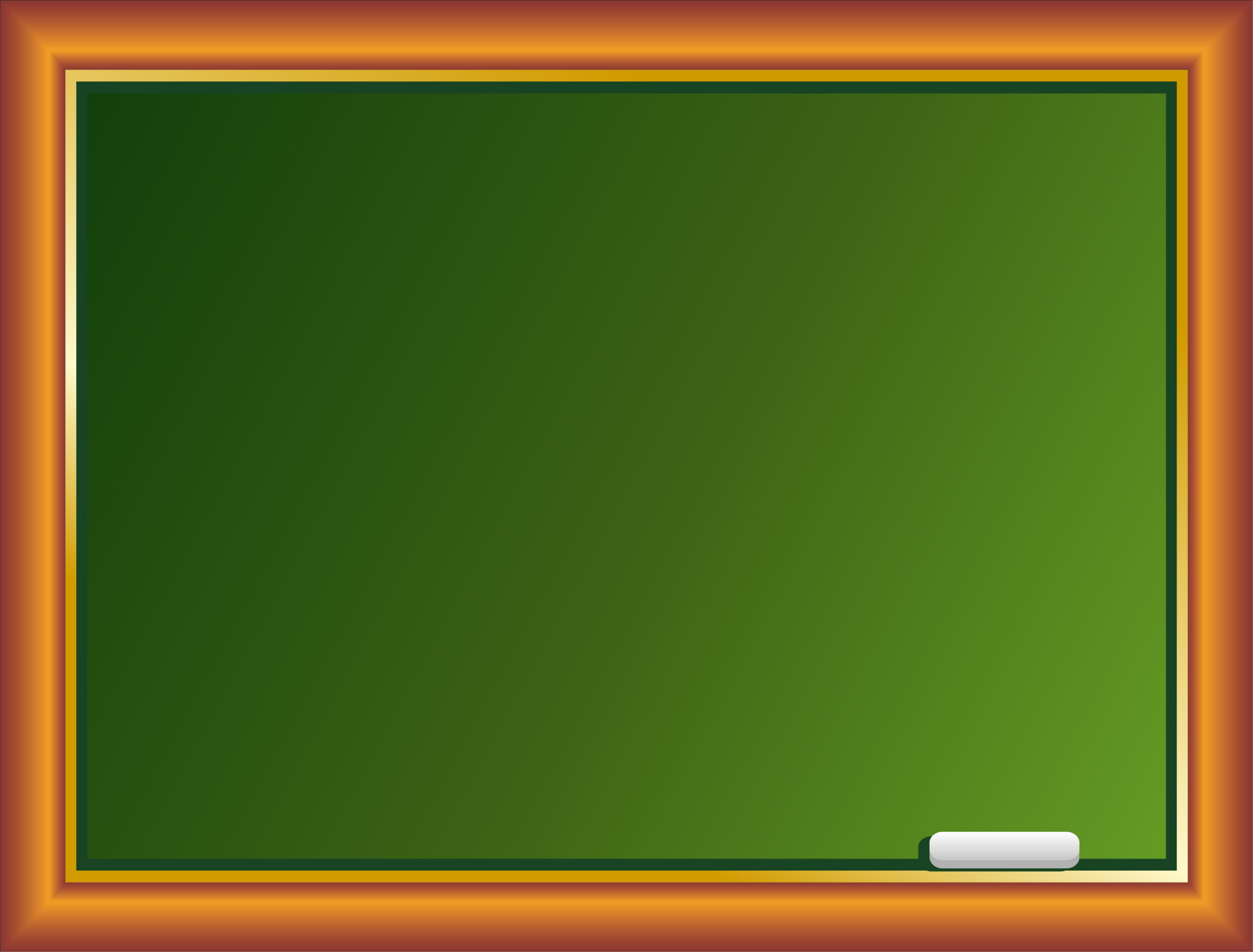 Прибавляем и отнимаем 8 по частям
Придумай свои примеры
                                                        2 + 1 + 7 =

                                                         2 + 2 + 6 =

                                                         2 + 3 + 5 =
                                                     
                                                         2 + 4 + 4 =


   2        + 2       + 2       + 2       +2 =
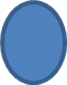 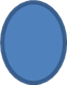 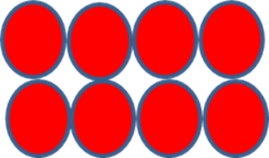 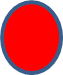 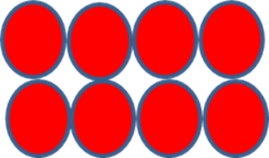 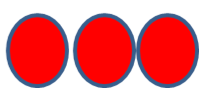 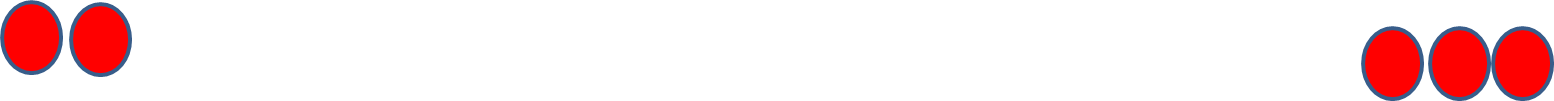 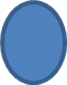 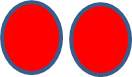 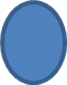 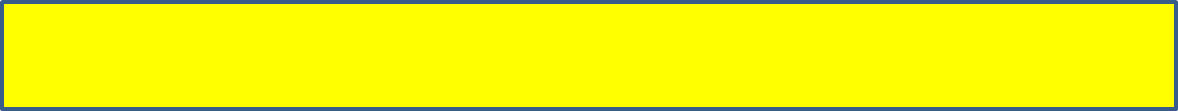 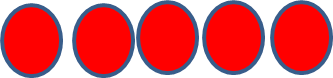 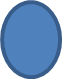 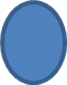 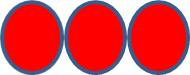 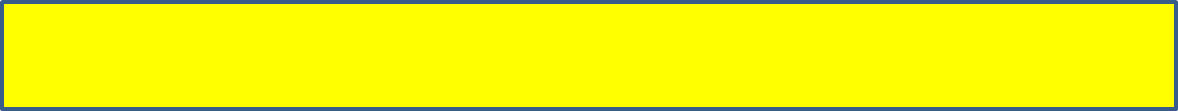 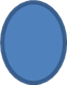 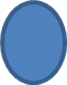 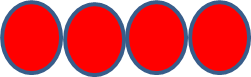 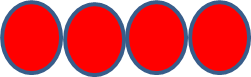 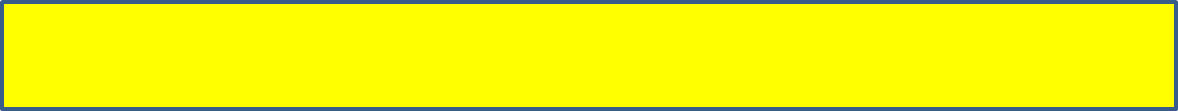 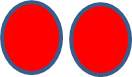 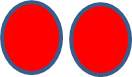 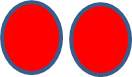 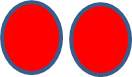 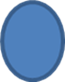 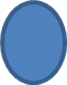 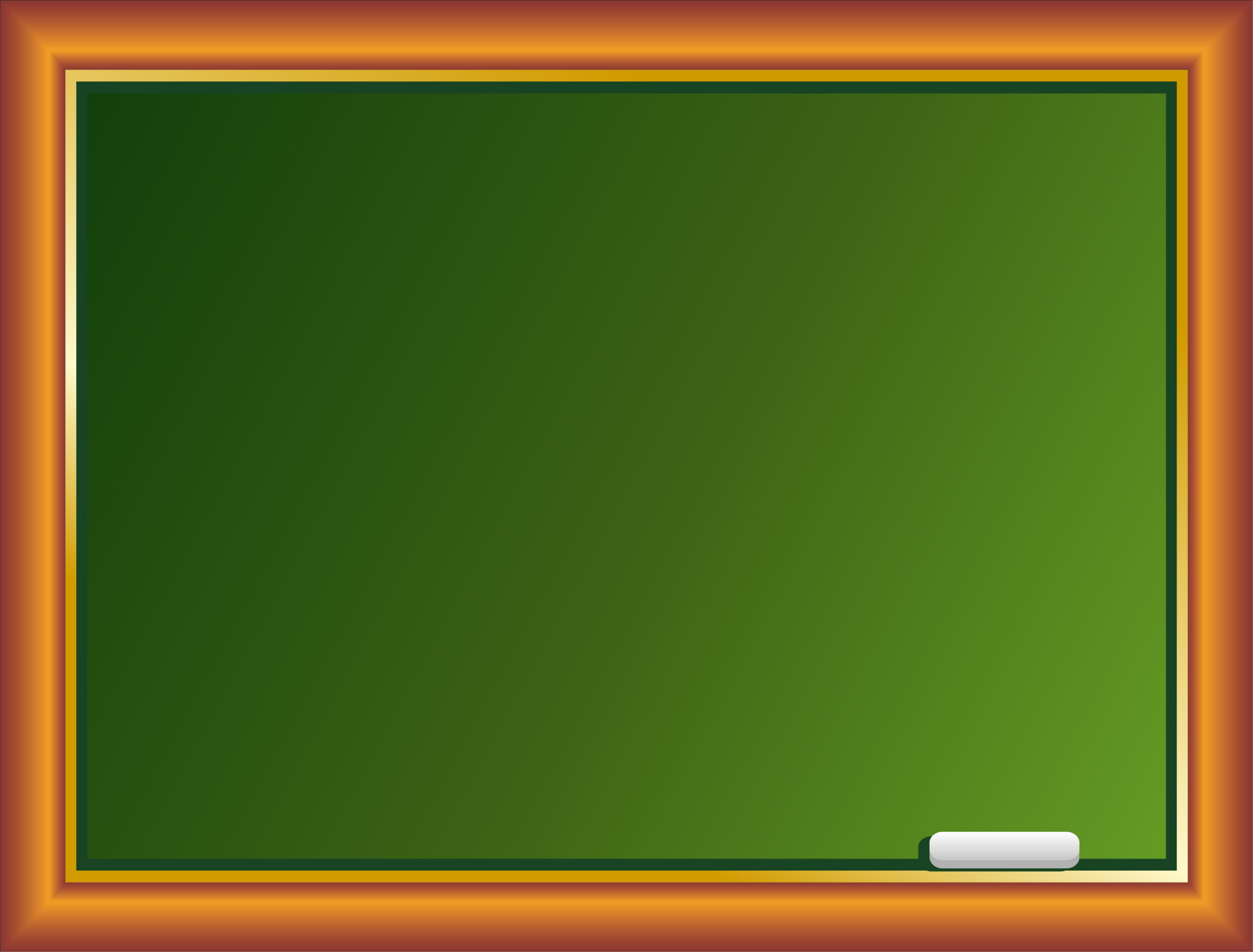 Составь таблицу и выучи её.
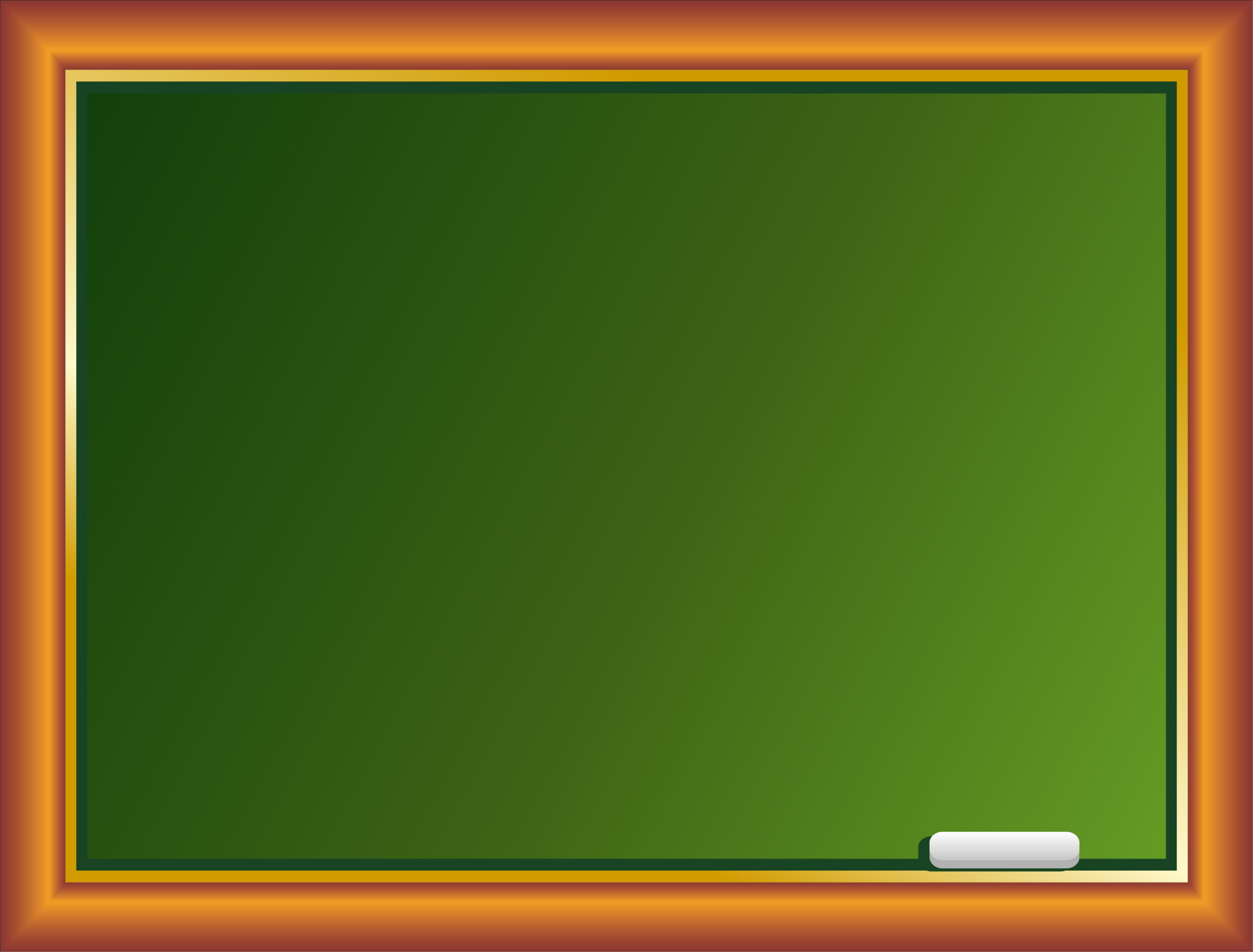 Проверь, будут ли ответы в столбиках одинаковыми?
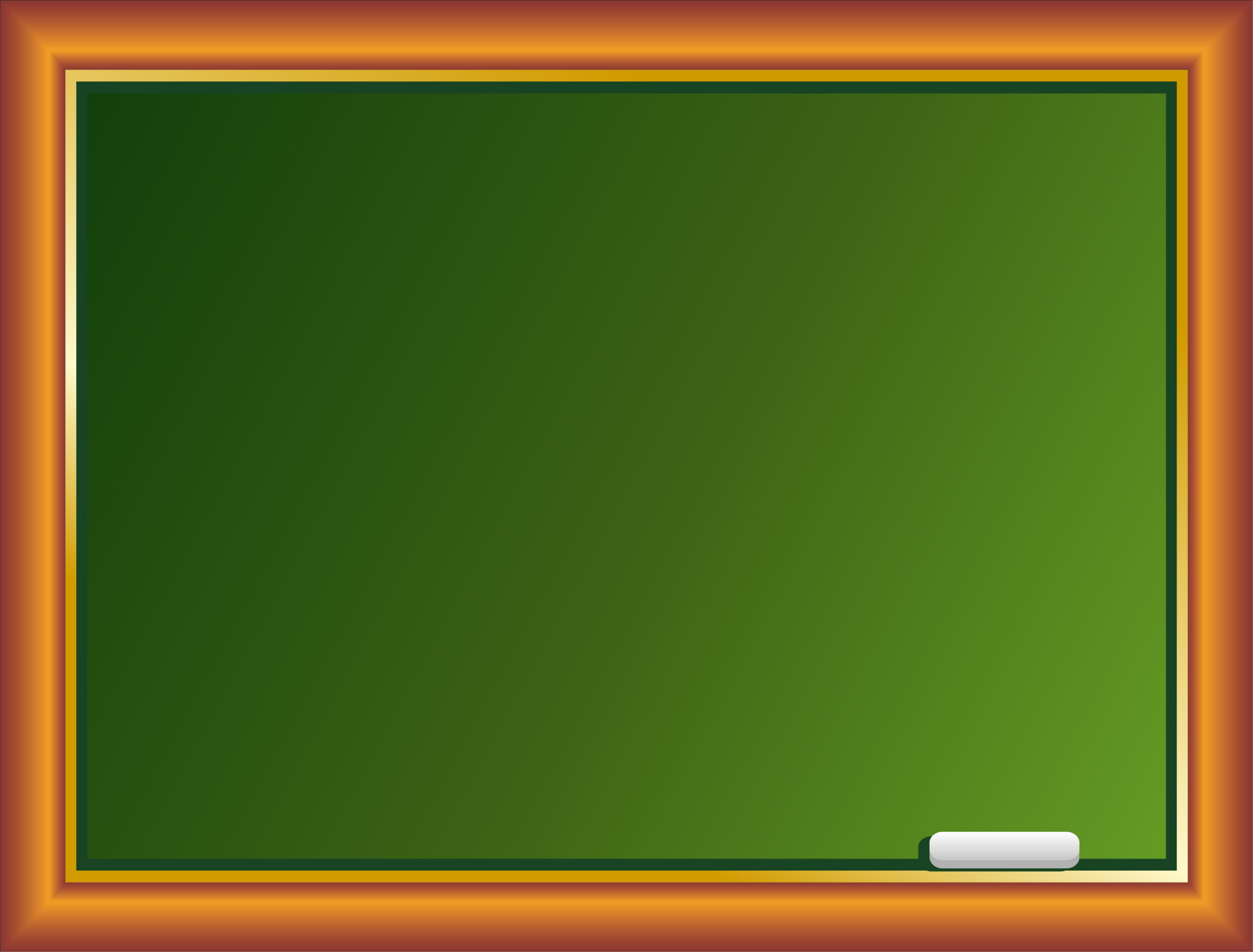 Реши примеры. Найди в каждом столбике пример, в котором ответ больше.
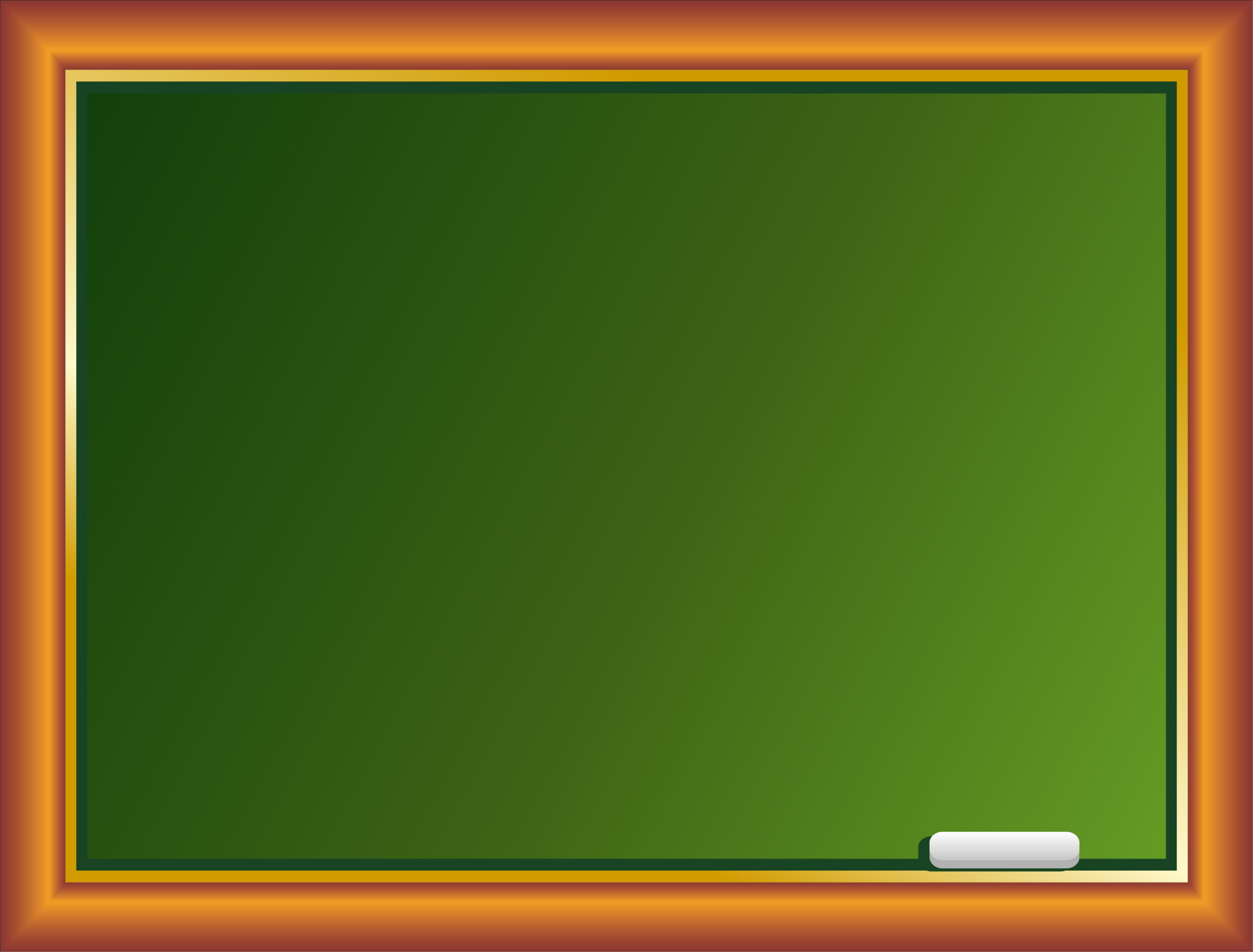 Реши примеры, замени их по образцу.
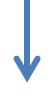 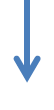 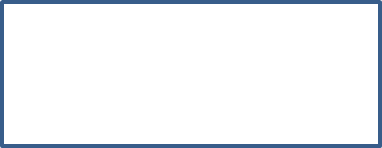 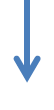 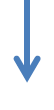 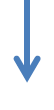 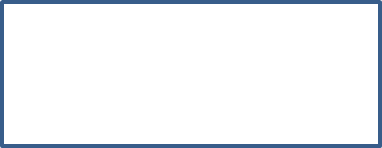 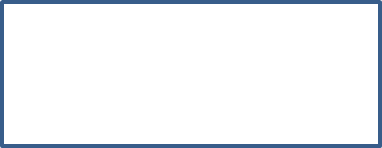 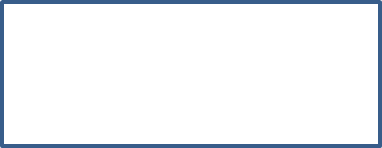